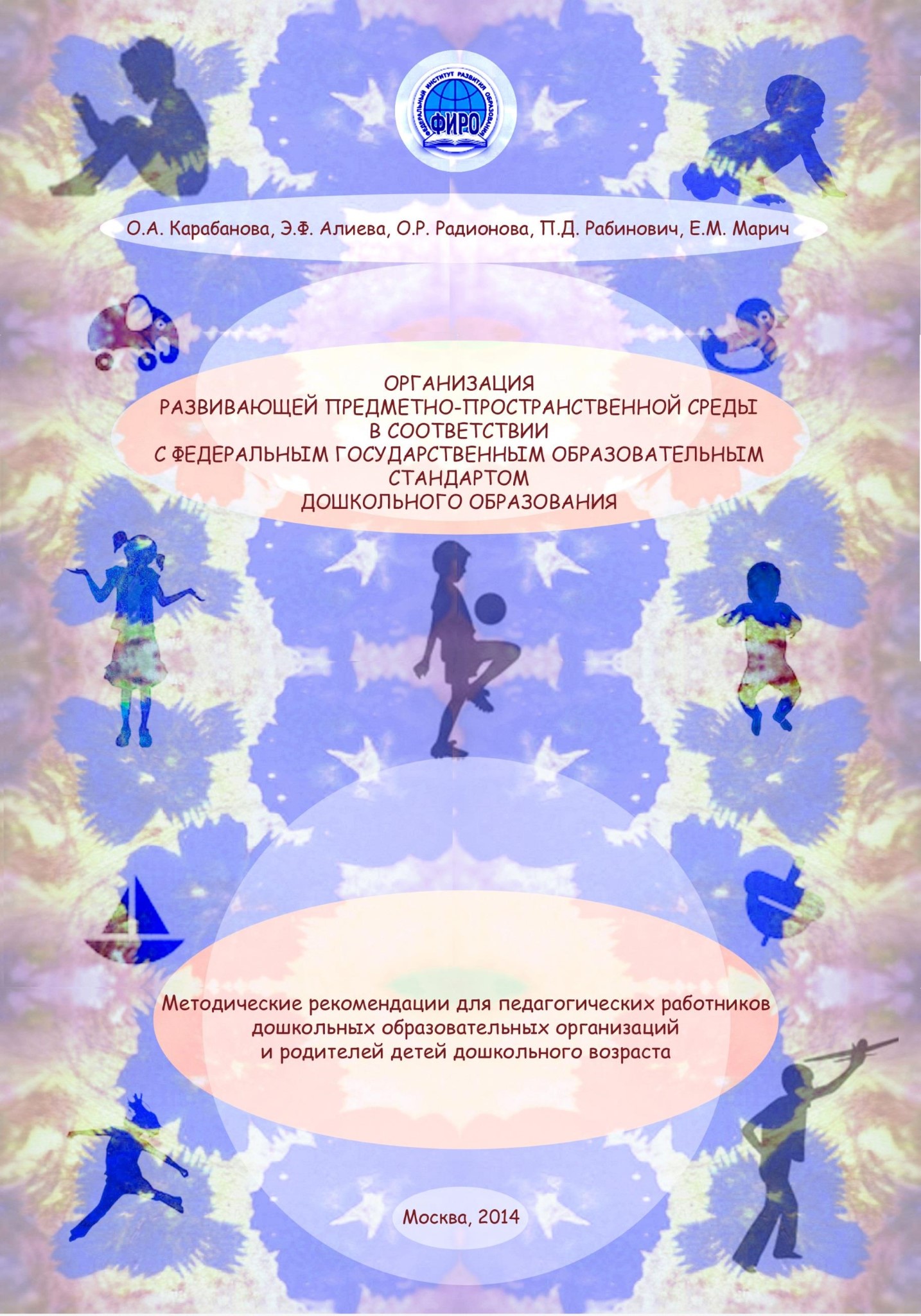 Организация развивающей предметно-пространственной  среды в соответствии с федеральным государственным образовательным стандартом дошкольного образования.
Методические рекомендации для педагогических работников дошкольных образовательных организаций и родителей детей дошкольного возраста
Структура методических рекомендаций
1. Организация РППС в соответствии с ФГОС
2. Использование ИОР при организации РППС
Цели и назначение РППС.
Принципы.
Нормативные требования.
РППС
Содержание РППС.
Проектная деятельность при организации РППС
Специальные программы.
Образовательный контент.
Требования к кадрам.
Функциональные и дидактические возможности.
Рекомендуемая литература для работы с ИОТ.
Основой при организации образовательного процесса в дошкольной организации выступает ориентация не только на компетенции, которые формируются в дошкольном возрасте, но и на развитие совокупности личностных качеств, в том числе обеспечивающих психологическую готовность ребенка к школе и гармоничное вступление в более взрослый период жизни. Развитие ребенка осуществляется только в игре, а не в учебной деятельности.
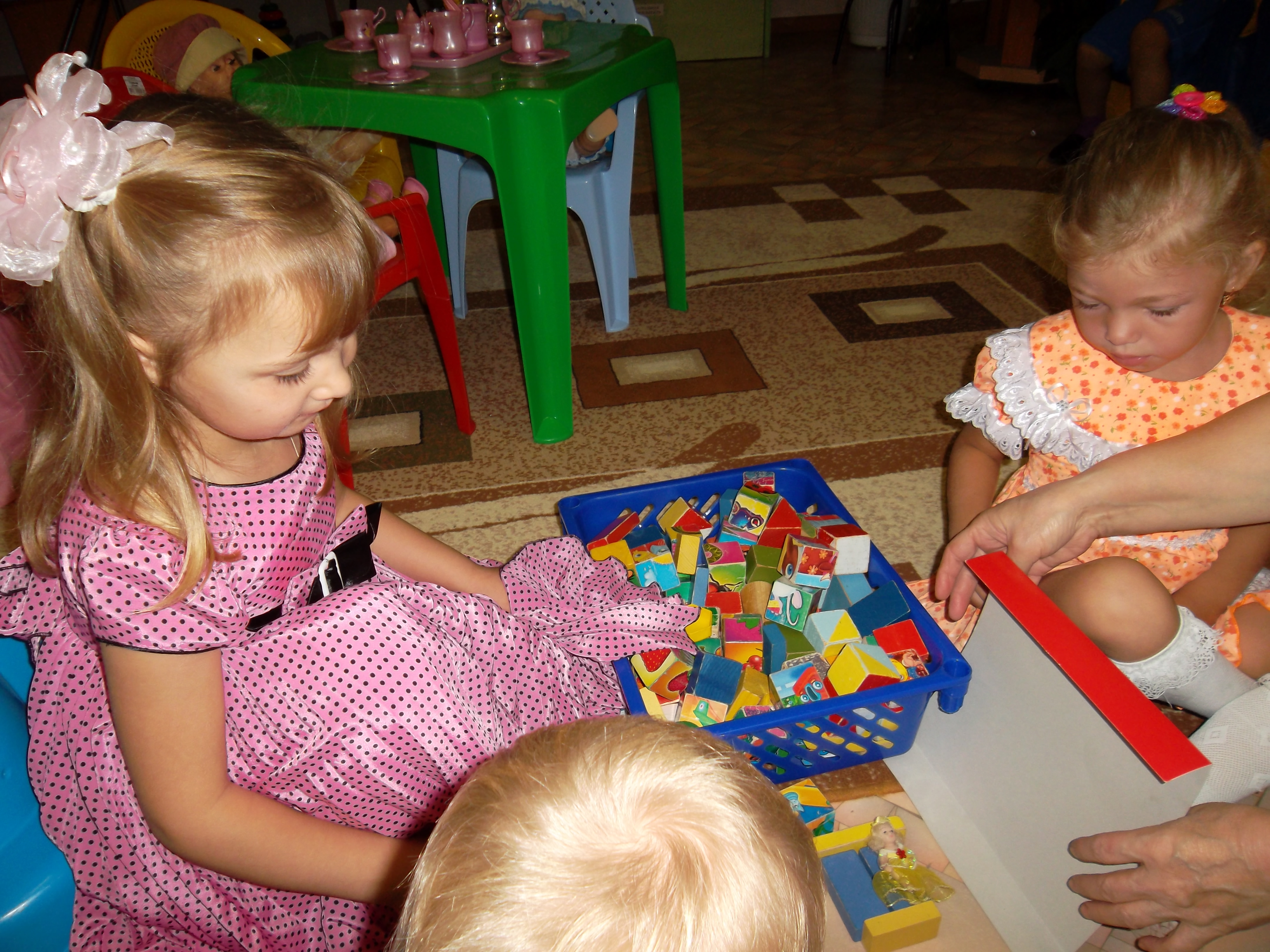 Пособия, игры и игрушки, предлагаемые детям, не должны быть архаичными, их назначение должно нести информацию о современном мире и стимулировать поисково-исследовательскую детскую деятельность.
Архаичный – представляющий собой архаизм, архаику, свойственное старине (С. И. Ожегов, Н. Ю. Шведова «Толковый словарь русского языка»)
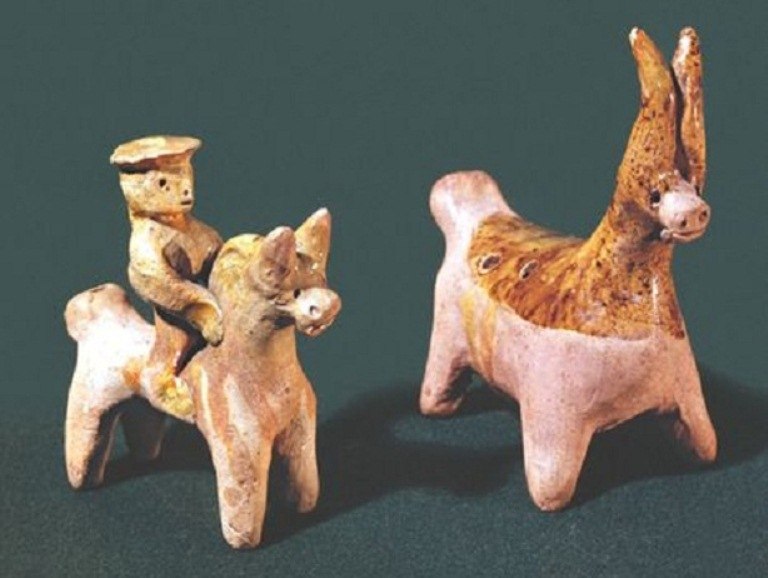 Все предметы должны быть известны детям, соответствовать их индивидуальным особенностям (возрастным и гендерным) для осуществления полноценной самостоятельной и совместной со сверстниками деятельности. В РППС должны быть включены также предметы для совместной деятельности ребенка со взрослым (педагогом).  
Предметное содержание РППС должно выполнять информативные функции об окружающем мире и передачи социального опыта детям.
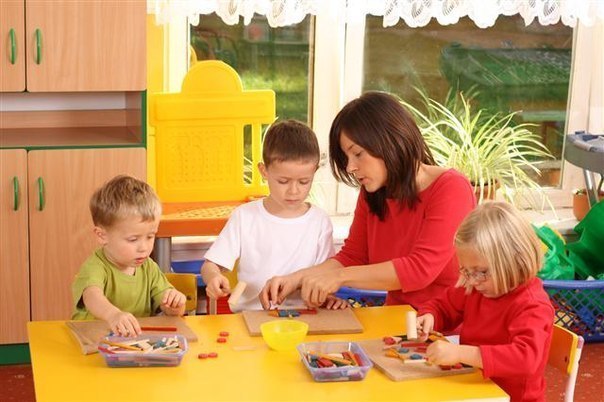 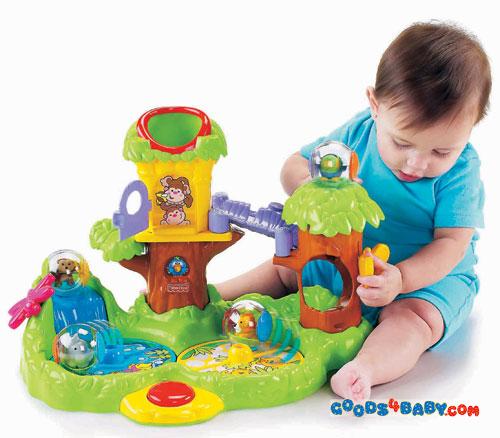 Требования к предметному содержанию
Общие (не должны быть):
Специальные (должны быть):
провоцировать ребенка на агрессивные действия;
вызывать у него проявление жестокости;
игровые сюжеты, связанные с безнравственностью и насилием; 
вызывать у ребёнка нездоровый интерес к сексуальным проблемам;
провоцировать ребёнка на пренебрежительное или негативное отношение.
полифункциональность;
применение элементов РППС в совместной деятельности;
дидактическая ценность;
эстетическая ценность.
Обеспечение РППС
В качестве фактора негативного воздействия выступает игровая продукция – игры, игрушки, игровые информационные ресурсы, взаимодействие ребенка с которыми грозит ему ущербом, травмой для физического, психического и духовно-нравственного развития.
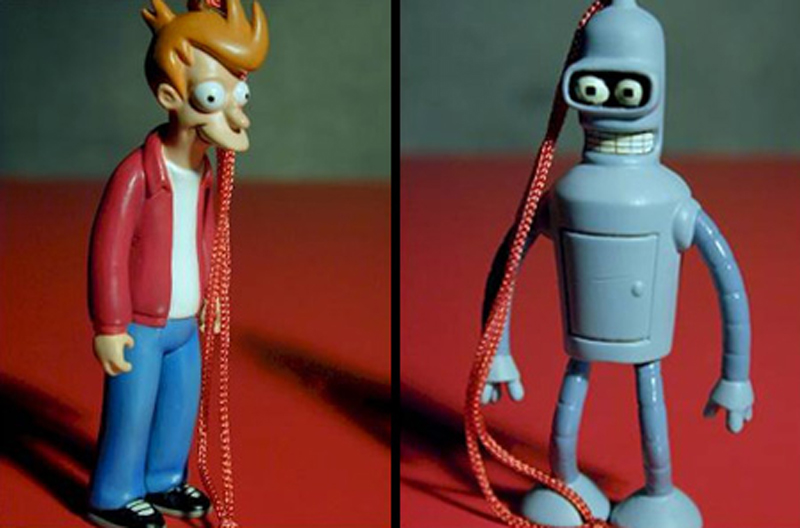 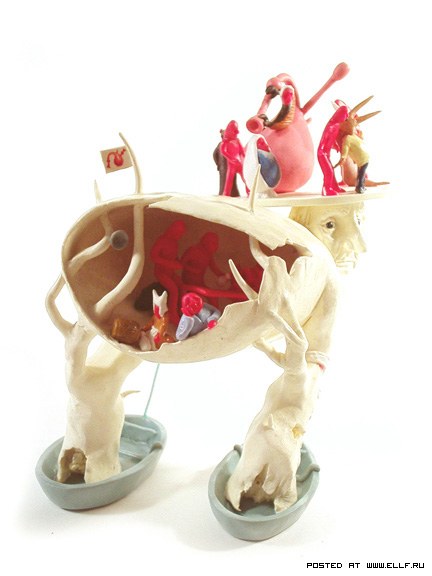 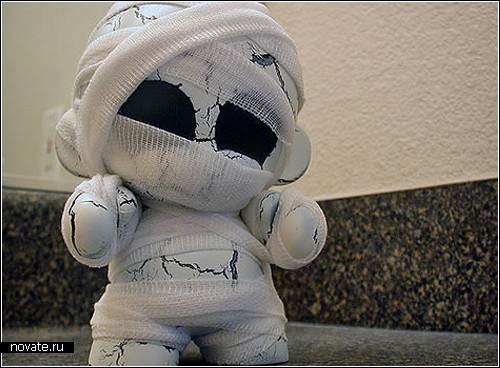 Принципы оценки безопасности игровой продукции
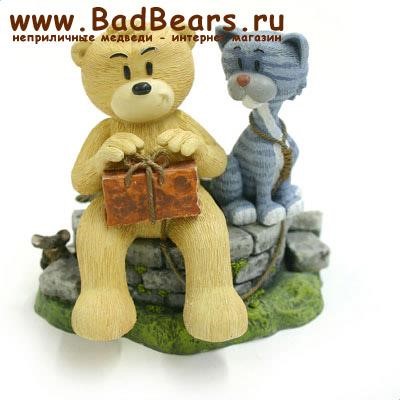 Физическая и экологическая безопасность. 
Психофизиологическая безопасность.
Психологическая безопасность. 
Нравственно-духовная безопасность.
Физическая и экологическая безопасность (параметры экспертного оценивания)
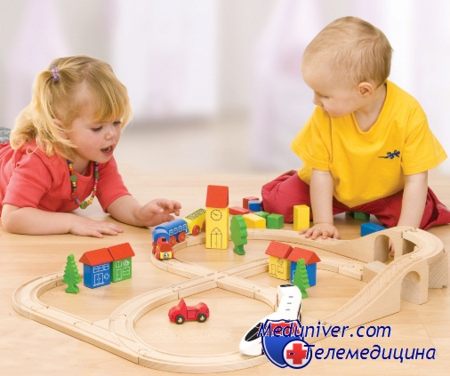 Визуальные;
Тактильные;
Обонятельные;
Вкусовые;
Звуковые;
Кинетические.
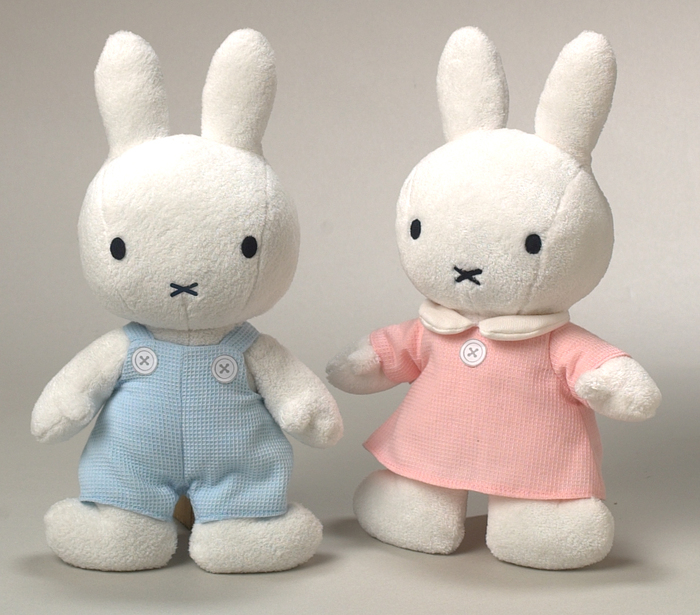 Психофизиологическая безопасность
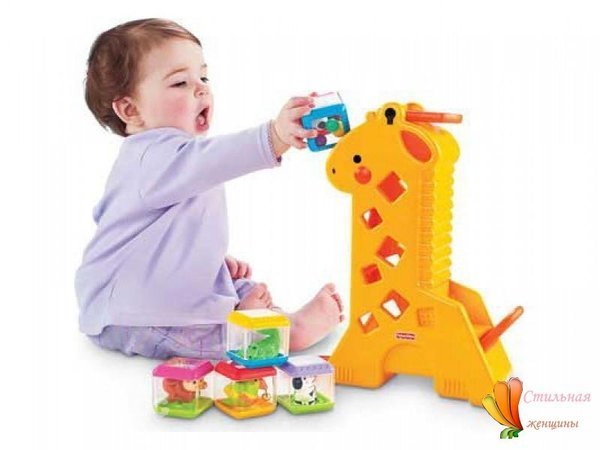 половозрастным характеристикам ребенка, 
росту, 
массе тела, 
размеру руки, дающей возможность захвата предмета и пр.
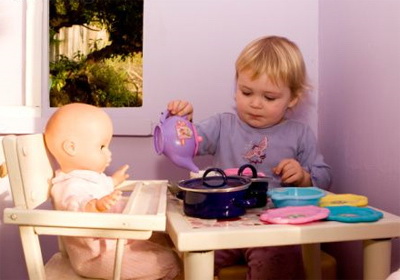 Психологическая безопасность(критерии)
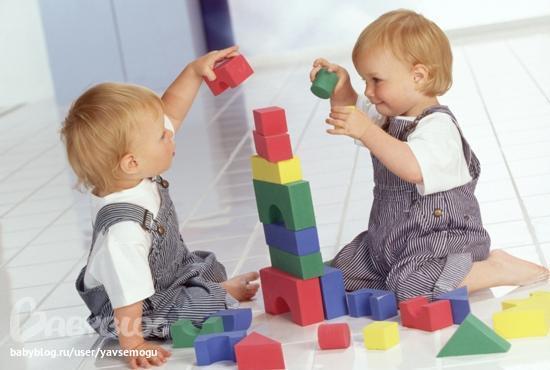 Педагогический;
Психоэмоциональный;
Эстетический;
Социальный.
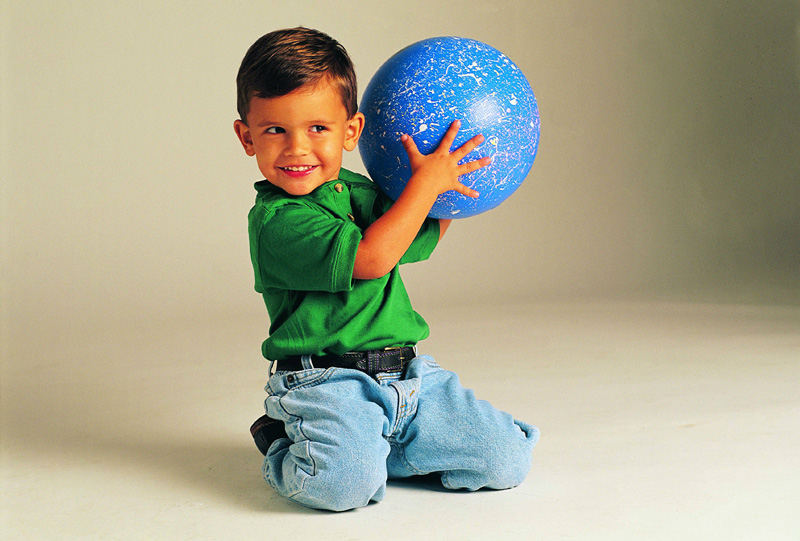 Психологические риски игровой продукции требуют внимания к игрушкам, имеющим следующие конструктивные особенности
Игрушки, провоцирующие причинение ущерба здоровью и жизни ребенка.
Игрушки устрашающего характера.
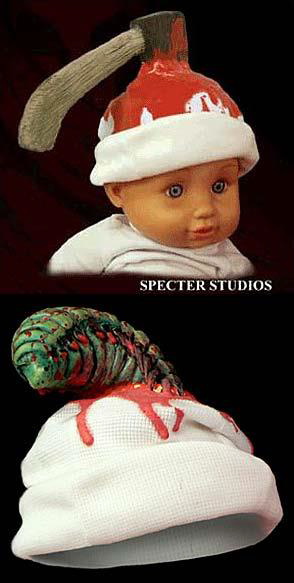 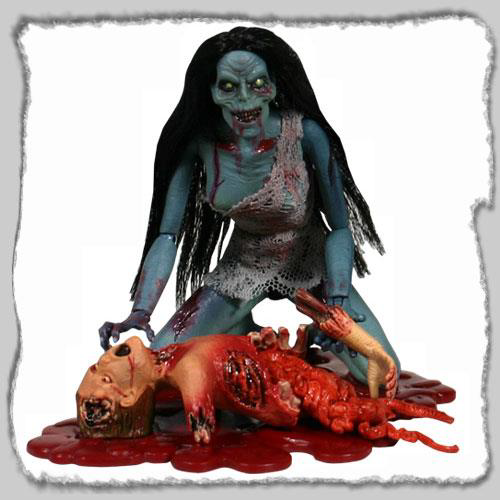 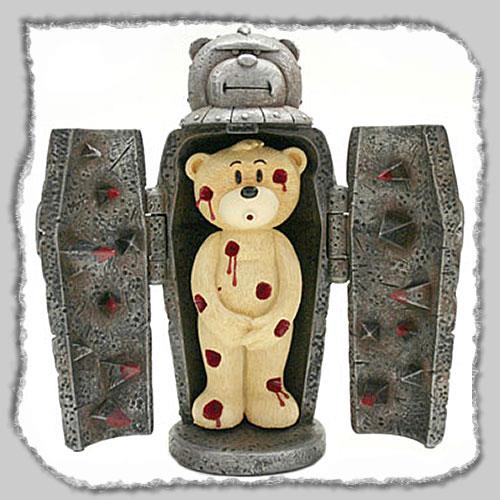 Психологические риски игровой продукции требуют внимания к игрушкам, имеющим следующие конструктивные особенности
3. Игрушки, оправдывающие или провоцирующие на жестокость и агрессию, либо формирующие виктимные (склонность стать жертвой преступления) наклонности детей как поведение жертвы.
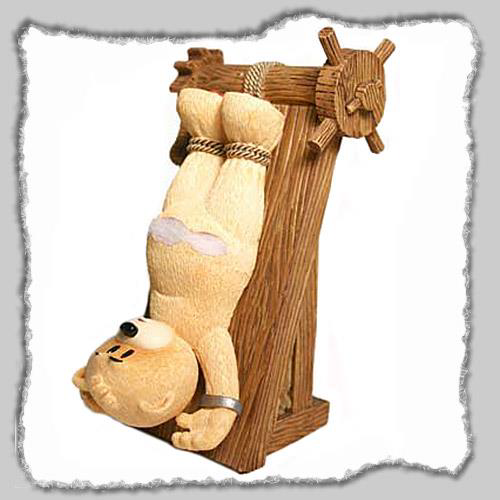 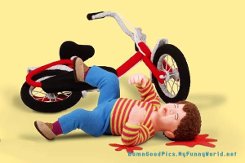 Психологические риски игровой продукции требуют внимания к игрушкам, имеющим следующие конструктивные особенности
4. Игрушки, доминантой игрового замысла которых является активное манипулирование ребенком.
5. Игрушки, основанные на сочетании психологически несочетаемого – например, сладкого и смертельного.
6. Игрушки, натуралистически изображающие или моделирующие выделительные процессы человеческого организма.
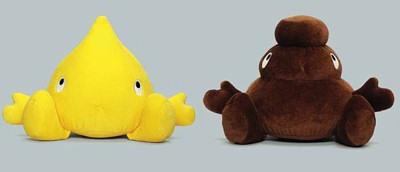 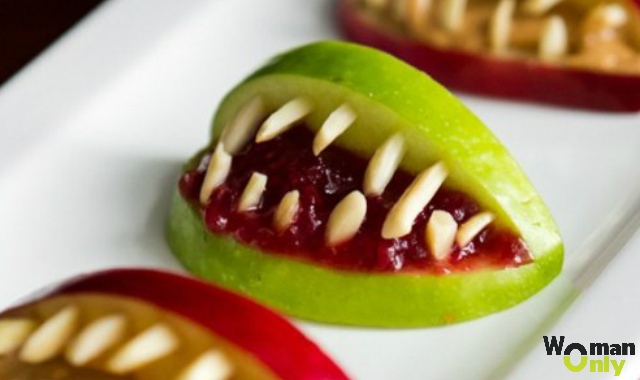 Психологические риски игровой продукции требуют внимания к игрушкам, имеющим следующие конструктивные особенности
7. Игрушки, изображающие или моделирующие гениталии человека  или животных.
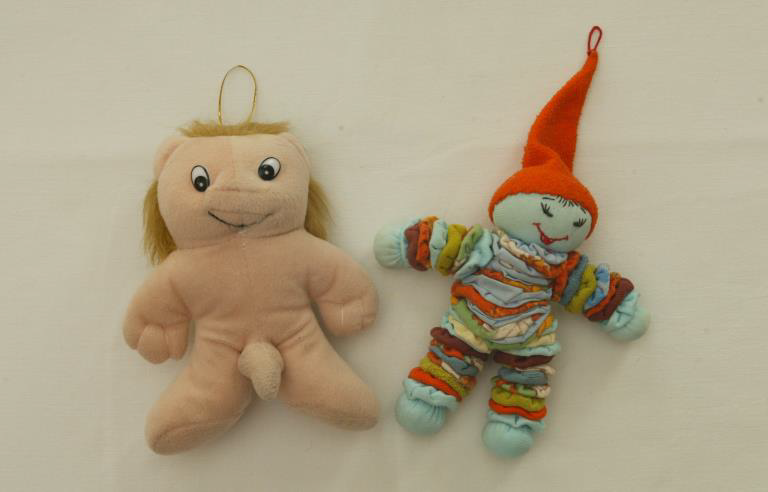 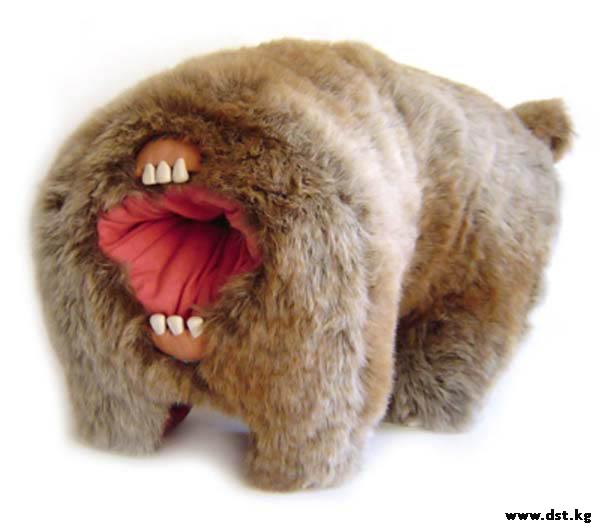 Нравственно-духовная безопасность
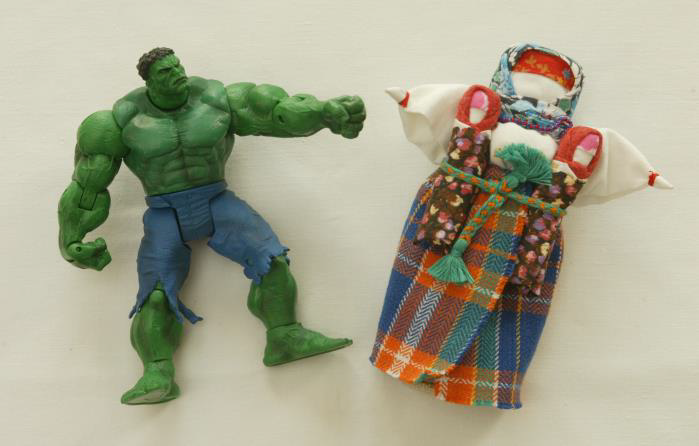 Игрушки, затрагивающие духовно-нравственную сферу;
Игрушки, направленные на провокацию противоправного поведения, нравственного развращения, интеллектуальное растление;
Игрушки, посягающие на детско-родительские отношения, представляющие их в негативном виде, дискредитирующие семью и родителей, побуждающие ребенка к активному негативизму и конфликтам с близкими.
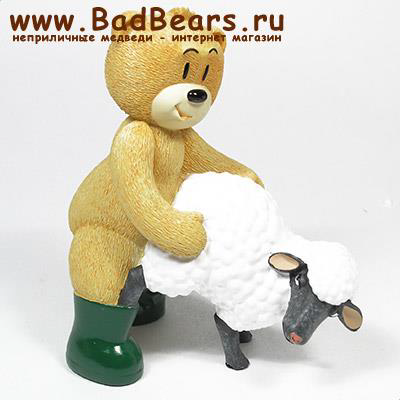 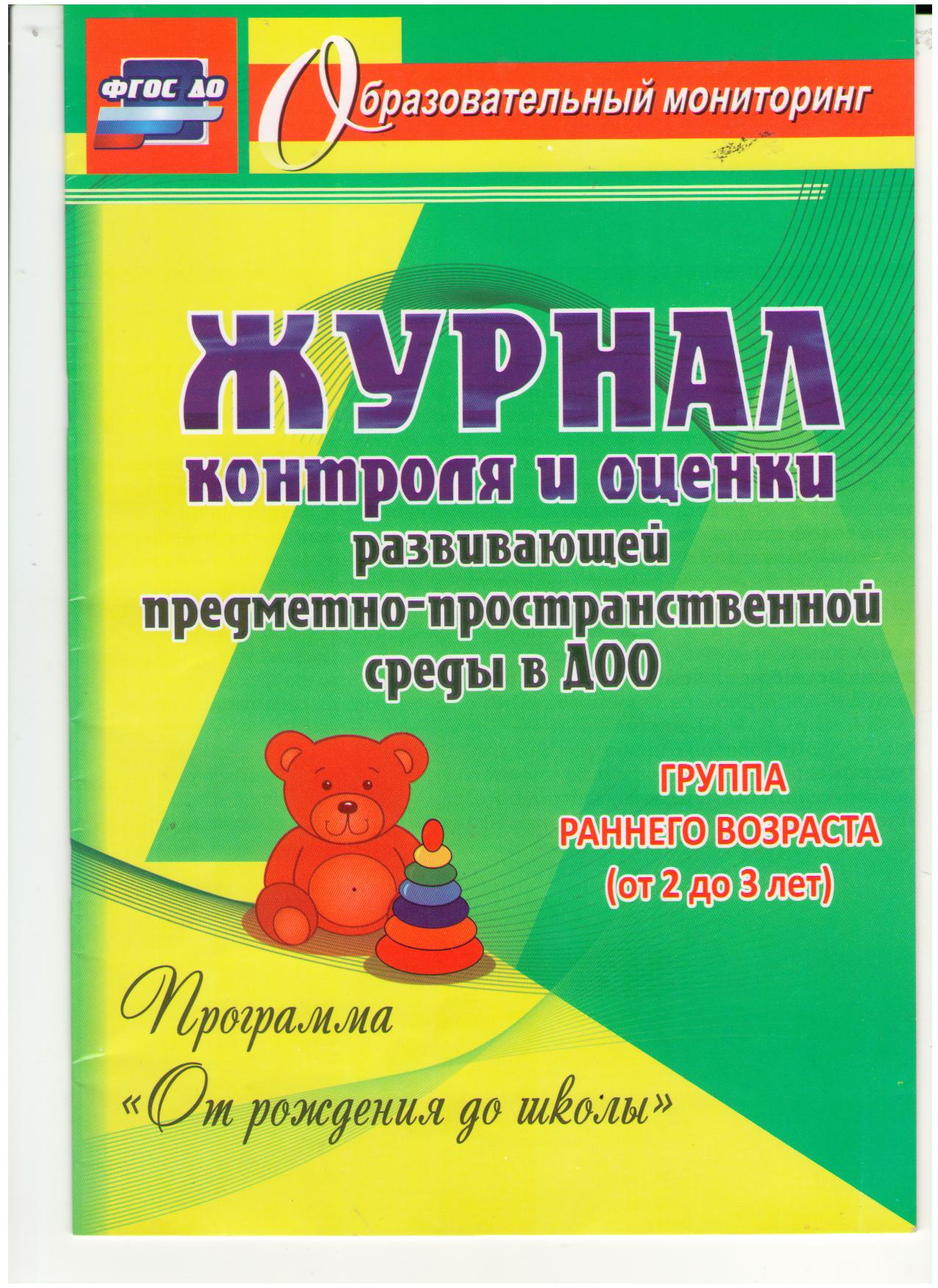 Спасибо за внимание и с наступающим Новым годом!